أحكام سجود السهو التي يجب على المسلم معرفتها
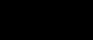 هذا العرض وقف لله تعالى يحق لكل مسلم الاستفادة منه مجاناًمعده الفقير إلى عفو ربه :نواف بن توفيق العبيد إمام مسجد الصحابة  :الرياض ـ حي العزيزيةللتواصل وإبداء الملاحظات           الإيميل :ntyo@yahoo.com           تويتر: nwaf9091
تنبيه وتذكير:
قال تعالى :
(( ربنا لا تؤاخذنا إن نسينا أو أخطأنا ))
أولاً : 
يجب أن نعرف أن سجود السهو ثابت عن الرسول 
من حديث ذي اليدين رضي الله عنه «حينما أنقص الرسول عليه الصلاة والسلام من الصلاة فقال يا رسول الله أنسيت أم قصرت الصلاة  قال لم أنسى لم تقصر الصلاة فقال رضي الله عنه إنك صليت ركعتين فقام صلى الله عليه وسلم وأتم الصلاة وسجد للسهو» أو كما جاء عنه 
الحديث عند الإمام مسلم رحمه الله(572)
ثانياً : تعريف سجود السهو:هي :سجدتان يسجدها الإمام أو المنفرد قبل السلام أو بعده
ثالثاً:
حكمه: واجب
رابعاً:
الحكمة من مشروعيته
لجبر ما يقع في الصلاة 
من زيادة أو نقص أو شك
 في الواجبات فقط
أما الأركان فلا يجبرها سجود السهو 
  إن لم يأتي بما نقص بل تبطل الصلاة مباشرة
خامساً :
إذا عرفت ذلك فأين
يكون موضع السجود ؟
في حال الزيادة في الصلاة فإنه
يكون
بعد السلام من الصلاة
الدليل
حديث عبد الله بن مسعود رضي الله عنه أن رسول الله صلى الله عليه وسلم قال : ((إذا زاد الرجل أو نقص فليسجد سجدتين )) رواه مسلم (572)
في حال النقص في الصلاة فإنه
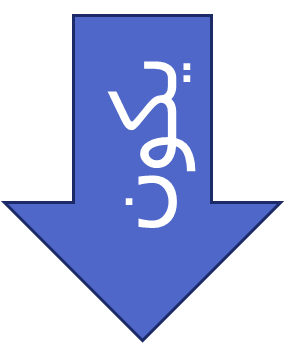 قبل السلام من الصلاة
الدليل
حديث عبد الله بن بحينة رضي الله عنه 
(( أن رسول الله صلى الله عليه وسلم صلى بهم الظهر في الركعتين الأوليين ولم يجلس ،فقام الناس معه حتى إذا قضى الصلاة وأنتظر الناس تسليمه كبر وهو جالس ، وسجد سجدتين قبل أن يسلم ثم سلم)) 
رواه البخاري (1166) ومسلم (570)
في حال الشك في الصلاة فإنه
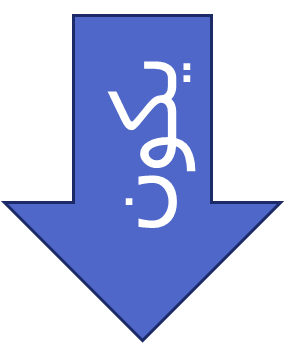 على التفصيل التالي :-

1- إن كان الشك في الزيادة فيكون بعد السلام

2- إن كان الشك بالنقص فيكون قبل السلام
الدليل
حديث عبد الله بن مسعود رضي الله عنه 
(( وإذا شك أحدكم في صلاته فليتحر الصواب فليتم عليه ثم ليسلم ثم ليسجد سجدتين)) رواه البخاري(392)
     وحديث أبي سعيد الخدري رضي الله عنه قال :قال رسول الله صلى الله عليه وسلم ((وإذا شك أحدكم في صلاته فلم يدرِ كم صلى ،أثلاثاً أم أربعاً 
رواه البخاري (1166)((؟فليطرح الشك وليبن على  ما استيقن ،ثم ليسجد سجدتين قبل أن يسلم
الجواب: ........
س/ هل على المأموم سجوداً للسهو؟؟؟
الحالة الأولى :فإنه في هذه الحالة يلزمه السجود لقوله  ((إنما جعل الإمام ليؤتم به فإذا كبر فكبروا وإذا ركع فاركعوا ))الحديثسوءً أدرك سهو الإمام أو لم يدرك
الحالة الثانية :فإنه في هذه الحالة يلزمه السجود بعد قضاء ما فاته من الصلاة لقوله  ((إنما جعل الإمام ليؤتم به فإذا كبر فكبروا وإذا ركع فاركعوا ))الحديث
الحالة الثالثة :فإنه في هذه الحالة لا يلزمه السجود
الحالة الرابعة : 
يلزمه السجود بعد قضاء ما فاته
الحالة الخامسة :
:فيها تفصيل 
أ/ إن كان السهو بترك ركناً من أركان الصلاة فلا تصح الصلاة وتجب عليه الإعادة إن لم يتدارك ما فاته أثناء صلاة الإمام .
ب/ إن كان السهو بترك واجب فلا يلزمه السجود لأن الإمام يتحمل عنه ذلك .
سؤال :
إذا نسى المصلي أن يسجد للسهو سوء قبل السلام أو بعده 
فماذا يكون الحكم ؟؟؟
إذا ذكر ولم يطول الفصل فإنه يجب عليه الإتيان بالسجود سوءً كان 
في محل الصلاة أو لا
أما
إذا و لم يذكر طال الفصل فإنه لا يجب عليه الإتيان بالسجود
ولكن 
أيضاً يجب أن نعرف
أن المصلي لو سجد قبل السلام أو بعده 
في جميع الحالات 
أجزئه .